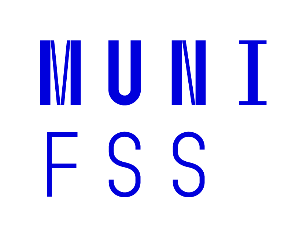 Trh práce
SOCb2172 – Sociologie stratifikace a nerovnosti



Tomáš Doseděl
dosedel@fss.muni.cz
www.fss.muni.cz
Povolání vs. zaměstnání
Pracovní místo: soubor úkolů a povinností vykonávaných jednou osobou
Zaměstnání: souhrn pracovních míst, která mají „stejné“ úkoly a povinnosti
Povolání: status nebo činnost osvojená v rámci vzdělávacího systému bez ohledu na to, jaké zaměstnání pak člověk vykonává (v průběhu života se nemění)
1. Jaké vykonáváte zaměstnání?
1. Jaké vykonáváte zaměstnání?
Potřeba systematizace a mezinárodní standardizace
International Labour Organization (ILO)
Klasifikace ISCO – International Standard Classification of Occupation

ČSÚ historicky: kód zaměstnání KZAM
ČSÚ aktuálně: ISCO
Verze ISCO
ISCO-58
ISCO-68
ISCO-88
ISCO-08 (v datech Eurostat/ČSÚ od roku 2014)
Třídy ISCO-08
1 Zákonodárci a řídící pracovníci
2 Specialisté
3 Techničtí a odborní pracovníci
4 Úředníci
5 Pracovníci ve službách a prodeji
6 Kvalifikovaní pracovníci v zemědělství, lesnictví a rybářství 
7 Řemeslníci a opraváři 
8 Obsluha strojů a zařízení, montéři 
9 Pomocní a nekvalifikovaní pracovníci 
0 Zaměstnanci v ozbrojených silách
Podtřídy ISCO-08 (příklad)
1 Zákonodárci a řídící pracovníci
11 Zákonodárci, nejvyšší státní úředníci a nejvyšší představitelé společností
111 Zákonodárci a nejvyšší úředníci veřejné správy, politických a zájmových organizací
112 Nejvyšší představitelé společností a institucí (kromě politických, zájmových a příbuzných organizací)
1120 Nejvyšší představitelé společností a institucí (kromě politických, zájmových a příbuzných organizací)
11201 Nejvyšší představitelé velkých společností a institucí 
11202 Nejvyšší představitelé středních společností a institucí 
11203 Nejvyšší představitelé malých společností a institucí 
11204 Členové statutárních orgánů
ISCO - shrnutí
Čtyřmístný kód zaměstnání 
(jemné dělení na 5 míst se používá výjimečně)
Hierarchicky kolapsovatelný na 3-, 2-, 1-místný kód
Mezinárodně srovnatelný
www.czisco.cz
2. Kolik vyděláváte?
2. Kolik vyděláváte?
Otázka z velmi nízkou návratností (~ 40 %) a nízkou validitou
„Řešení“:
Ptát se na kategorizovaný příjem
Ptát se na příjem celé domácnosti
Využívat registrová data (a la ČSSZ – v Česku nejde)
Využívat data z povinných statistických vykazování (v Česku Trexima pro MPSV – nedostupné)

https://www.ispv.cz/cz/O-ISPV.aspx
3. Je vaše povolání prestižní?
3. Je vaše povolání prestižní?
Respondenti přiřazují jednotlivým povoláním prestiž
Výsledkem je škála prestiže
Národní vs. mezinárodní
SIOPS
Standard International Occupational Prestige Scale
Donald Treiman 1977
„occupational prestige hierarchies are essentially invariant across societies and over time“
(Hout & DiPrete: Jediná univerzální věc, kterou kdy sociologové objevili)
ISEI
International Socio-Economic Index of Occupational Status
Harry Ganzeboom 1992
V první verzi jen muži (74 tis. z 16 zemí)
V nové verzi muži i ženy (199 tis.)
ISEI jako intervenující proměnná mezi vzděláním a příjmem 
Rozsah 16-90
4. Stojí vaše práce za něco?
4. Stojí vaše práce za něco?
Která práce je nejhorší?
Prekérní práce
Která práce je nejhorší?
Nejhůře placená?
Fyzicky nejtěžší?
S nejhorším šéfem?
S nejnižší prestiží?
Prekérní práce
Která práce je nejhorší?
Nejhůře placená?
Fyzicky nejtěžší?
S nejhorším šéfem?
S nejnižší prestiží?
S největší nejistotou
Prekérní práce
Nejistoty na trhu práce
V trvání úvazku
V osobě zaměstnavatele
V právech na sociální ochranu
Prekérní práce
Nejistoty na trhu práce
V trvání úvazku
Smlouva na dobu určitou
Nedostatek odpracovaných hodin
Najímání na konkrétní projekty
V osobě zaměstnavatele
V právech na sociální ochranu
Prekérní práce
Nejistoty na trhu práce
V trvání úvazku
V osobě zaměstnavatele
Agenturní zaměstnání
Více zaměstnavatelů současně (subdodavatelé)
V právech na sociální ochranu
Prekérní práce
Nejistoty na trhu práce
V trvání úvazku
V osobě zaměstnavatele
V právech na sociální ochranu
Nemožnost organizace v odborech
Absence ochrany proti ukončení pracovního poměru
Absence sociálních benefitů – dovolená, nemocenská, důchod…
Prekariát
Ohrožené skupiny
Čerství absolventi
Osoby před odchodem do důchodu
Ženy
Migranti a etnické skupiny
Prekariát
Podíl prekérní práce v EU roste od 1970s
Důvodem je rozpad velkých organizací a rostoucí flexibilizace (Peter Wagner: současná fáze modernity)
Vyšší vzdělání před prekarizací chrání, ale…
Prekariát
Novinářka Saša Uhlová
Hrdinové kapitalistické práce
Videa na YT, články A2larm, kniha